HUMAN RESOURCES
NUTR 468
SPRING 2017
TYPES OF EMPLOYEES
2
3
Types of Employees
In dietetics practice, four types of employees/workers predominate:
Professional Staff
Supervisory Personnel
Skilled Workers
Unskilled Workers 
The descriptions are meant to describe the groups, NOT individuals within the groups  careful from stereotyping
[Speaker Notes: Ask students to brainstorm about different jobs and then start categorizing them. 
Overlap may occur: i.e. an RD is considered a professional but may function as a supervisor for dietetic technicians in a hospital’s clinical nutrition office.
A manager in a family restaurant might bus tables during a peak period, even though this is usually considered the work of an unskilled employee]
4
1-Professional Staff
Individuals who have extensive formal education in a field
Have acquired the knowledge & skills to make independent judgments and to function in that field with minimum supervision
Entry-level dietetic professionals: have basic skills in nutritional assessment, MNT, community nutrition and foodservice systems  able to work independently as generalist dietitians, requiring minimum supervision 
As they gain experience, they become more competent, leading to specialization in a practice area
[Speaker Notes: Dietitians come into contact with many professionals including other dietitians, physicians, nurses, engineers, pharmacists, lawyers and others; the dietitian may be called on to manage other professionals (within the field of dietetics or health care); 
Not necessary for managers to have the same skills as the professionals who report to them; management requires a set of skills on its own.]
5
1-Professional Staff
Specialization: In-depth knowledge and skills in a narrow area of a profession
Practitioner becomes even more proficient and independent in the selected area of practice 
Other skills needed for the generalist may be dulled or lost from lack of use 
Basic knowledge & skills are not synonymous with proficiency
Proficiency: ability to perform more routine jobs with less detailed forethought than the beginning professional needs
Experience is needed in order to be truly proficient
[Speaker Notes: Example a dietitian whose area of specialization is WIC. He/she will be proficient in providing nutrition services to women, infants and children. However, he/she might have to go back to the books to plan the MNT of a pregnant woman on hemodialysis. That does not reflect negatively on his/her skills; it merely indicates that he/she is responding to a need that is outside his/her area of expertise]
6
2-Supervisory Personnel
Individuals with authority to oversee and direct the work of subordinates as well as having responsibility for their own work i.e. frontline manager 
Supervisors must be given an opportunity to acquire the necessary knowledge and skills before being asked to perform the task: i.e. schedule-writing for the first time  not all supervisors are professionals
On-the-job training is essential for the supervisor who is not a professional
[Speaker Notes: Schedule-writing for the first time: it is essential that they be given information regarding institutional policy, legal constraints, union contracts (if any) that related to work hours, work schedules, seniority, shift work, shift differentials, use of overtime, holidays etc. One cannot assume that the supervisor would know what information is needed or how to obtain that information (this is a characteristic of a professional staff and not all supervisors are professionals)]
7
3-Skilled Worker
Individual who has special training or skills to perform a specific job (i.e. cooks, secretaries, repairmen, etc.)
Training/educational process for the skilled worker does not usually require a baccalaureate degree or  any formal credentialing 
Skilled workers do not need micromanagement but may need more intensive supervision when they are new to a job
[Speaker Notes: micromanagement is a management style whereby a manager closely observes or controls the work of subordinates or employees]
8
4-Unskilled Worker
Employee who brings no marketable skills to the job and are trained in the workplace to perform the required tasks (i.e. foodservice workers, housekeeping staff etc.)
Trainer may be an experienced peer or the supervisor 
Often earn minimum wage though not always the case
Employer may provide workers with training on literacy
[Speaker Notes: They may view their roles as followers and not leaders and prefer to be told what to do
Appropriate to solicit input from this constituency when making decisions that affect their jobs even if the manager will make the final decision]
EMPLOYEE EMPLOYMENT STATUS
9
10
Employee Employment Status
Employment status:
Full-time
Part-time
Short-hour
Casual/on call
Job sharing
Probation
Temporary
Contract
No standard definitions for many of these terms- may have different meaning from region to region or from employer to employer
[Speaker Notes: Note: it is expensive to hire and train a new employee: the position, labor market, geographic region, whether an outside recruitment firm is used, reimbursed relocation costs etc. + the time and energy expended by the hiring manager an the HR staff]
11
Employee Employment Status
Keep in mind:
It is cost-effective to retain employees whenever possible
Minimum costs associated with hiring & training a new employee is around $2,500 USD 
Range can extend beyond $100,000 for upper-level executives
[Speaker Notes: Note: it is expensive to hire and train a new employee: the position, labor market, geographic region, whether an outside recruitment firm is used, reimbursed relocation costs etc. + the time and energy expended by the hiring manager an the HR staff]
12
Full-Time
Individual designated to work a certain number of hours a week that is considered “full time” by the employer
Typically 40 hours/week (in some settings 37 ½ h/week)
8 h/day x 5 days/week = 40 hours/week40 hours / week = 40 hours x52 weeks = 2,080 hours per year 
These 2,080 hours also include paid time off: vacation, holiday, sick, or personal leave 
Full-time workers may work more than the scheduled 40 hours but they are guaranteed a minimum of 40 hours each week
[Speaker Notes: Lib: 46 hrs/week :500  usd/month (minimum wage)
Sometimes, a worker may opt to work 4 10-hour days instead of 5 8-hour days. 
This is usually set in the agreements/contracts and workers are then not entitled for overtime on the 2 additional hours. This is usually negotiated between an individual and an employer under the general term of flextime]
13
Part-Time
Also works a predetermined number of hours a week that is less than what is considered “full time” by the employer – usually less than 40 hours/week
A typical part-time employee may work 24 hours each week
Part-time employees may work more than the predetermined number of hours but are guaranteed only the predetermined work hours
14
Short-Hour
A short-hour employee is defined as one who works a predetermined number of hours a week that is less than half time (typically less than 20 hours/week). 
Usually not entitled to benefits such as health insurance, or retirement programs
Some managers use short-hour employees in order to save on costs of providing benefits to workers
15
Casual/ On Call
A worker who is not guaranteed any set number of hours each week but who is scheduled for work as needed 
Also known as on call 
Casual is preferred to on call as a term because it recognizes that these employees are frequently scheduled in advance to cover for another employee who is on vacation
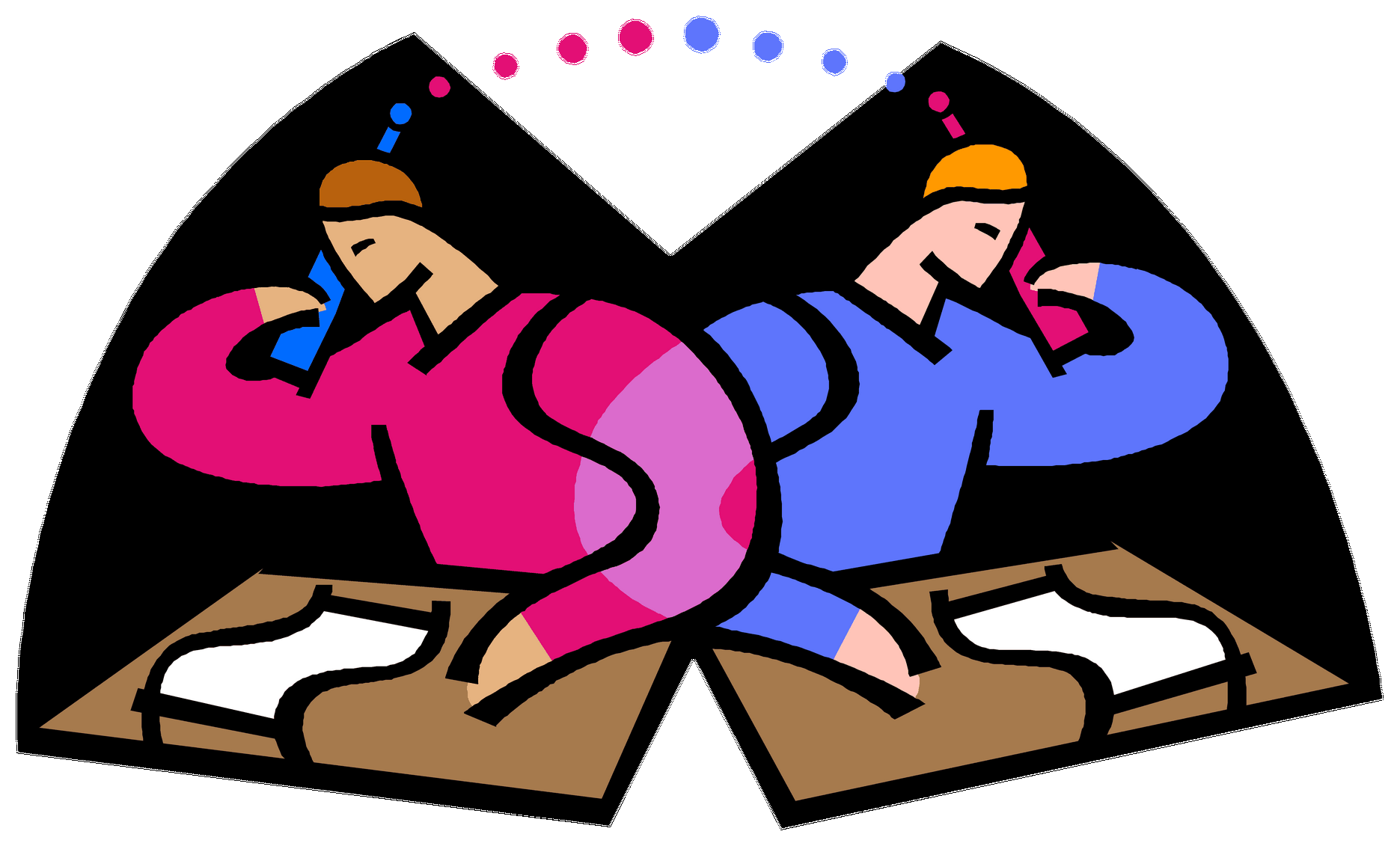 16
Job Sharing
Relatively new concept of having two employees share one full-time job
Benefits: the employer has two individuals who bring their ideas, talents and skills to the job 
Disadvantages
Lack of continuity and decreased productivity
A lot of time is spent communicating with each other to avoid duplication of effort or omission of essential elements of the job
No set patterns determining how benefits are allocated, or how vacations are scheduled-determined by employers
[Speaker Notes: One employee may work AM; the other one PM
Monday and Tuesday and ½ Wednesdays; the other ½ Wednesday, Thursday and Friday
An employee could take half the caseload and the other deals with entirely different cases  resembles two part-time positions than job sharing]
17
Probation
Probationary employee: one who is newly hired
Has not demonstrated (yet) that he can successfully perform the job for which he was hired
Given a set period of time, often 60 or 90 days to learn the job 
During this time, it is the manager’s prerogative to dismiss the worker “without cause”
Dismissal should take place during the probationary period
[Speaker Notes: If a manager needs to extend probationary period: the employer’s human resources policy should be consulted to determine proper procedure to be followed]
18
Temporary
Hired for a finite period of time (i.e. to cover a leave of absence, transient need for more employees, students who cover summertime vacations of permanent workers)
May or may not be placed on the employer’s payroll  
If placed on the employer’s payroll:
Usually work for several months which justifies the cost of hiring and training them
Typically work without benefits, though some employers offer pay in lieu of benefits to them
[Speaker Notes: May or may not be placed on the payroll of the employer]
19
Temporary
If NOT on the employer’s payroll:
Hired through a temporary employment agency for a published fee i.e. unskilled workers hired and paid through an agency 
Type of arrangement  typically used when shortages in staff are unexpected (illness, two-week vacation when no other staff member can perform job functions) 
Expensive (paying the employee and agency’s fees) but  may be worth it rather than having to train a new employee
[Speaker Notes: May or may not be placed on the payroll of the employer]
20
Contract
Usually hired to complete a project/do a job that is finite in nature i.e. computer engineers, data entry personnel, graphic designers etc. 
Typically not on the employer’s payroll 
May be paid a fee for the project or paid an hourly/monthly consultant fee 
Fee is higher than if the consultant were on the payroll
Costs are usually offset by the savings of not having to hire, train and provide benefits to an employee 
Contractors and consultants must provide their own benefits and pay taxes on the consultant fees
EMPLOYEE COMPENSATION
21
22
Salaried & Hourly Compensation
Hourly: paid for the number of hours worked vs. salaried: paid a set salary 
Hourly workers also called nonexempt 
Salaried workers are called exempt
Managers should become familiar with the precise meanings of these terms in their workplaces – these terms do not have universal definitions
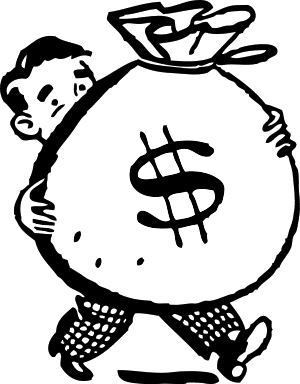 23
Hourly Worker/Nonexempt
Paid a set rate for each hour worked
Paid at least the minimum wage set by the government
Hourly rate for an individual is also known as the base rate 
Differential rates of pay are calculated based on the base rate 
i.e. if a short-hour worker has a base rate of $8.00/hr and is to receive pay in lieu of benefits 10%  actually pay rate for this worker would be:  $8.80 ($8.00 x 10% = $ 0.80; $8.00+$0.80 = $8.80 per hour)
24
Hourly Worker/Nonexempt
Employers must keep track of the time worked by hourly employees (time clock, keeping time sheets, encoded identification badges to enter/exit the workplace)
Not guaranteed a minimum salary each pay period
May be willing to work beyond the guaranteed number of hours to earn additional hours
[Speaker Notes: If there is a pay differential for working overtime, or for working on the weekends or holidays, it is relatively easy to recruit volunteers to work the extra hours.
 A manager must be careful to be equitable in the assignment of extra hours and should not unduly burden/reward one or two employees; managers should exercise prudence when assigning overtime work to employees]
25
Differential Wages
Method to reimburse hourly workers for work that is performed either outside of the normal work hours or for extraordinary types of work
Managers need to be aware of procedures for calculating wage differentials for workers whom they employ
May be mandated by law, union contract, or by institutional policy
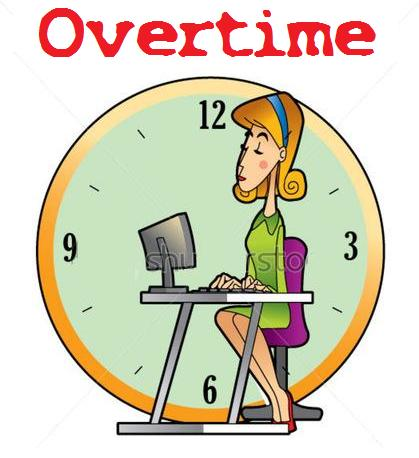 26
Differential Wages
Employees who work more than the guaranteed hours are paid for additional hours worked at the base rate of pay
i.e. If an hourly employee works more than 40 hours per week (i.e. 8 hours/day), the worker will be entitled to “time-and-a-half”) for the hours that exceed 40: base rate x 150%
If the base rate is $8.00 and the employee worked 50 hours in the week:
Calculate base salary for week: 
Calculate overtime rate: 
Calculate overtime pay: 
Calculate gross pay for the week:
[Speaker Notes: Calculating pay differentials is not always so simple: differential wage rates may vary depending on the work performed, time of work, holiday, weekend, split shifts, overtime etc. 
Example: If the base rate is $8.00 and the employee worked 48 hours in the week:
$8.00 x 40 hours = $320.00 (base salary for week)
$8.00 x 150% = $12.00/hour (overtime rate)
$12.00 x 10 hours = $120.00 (overtime pay)
GROSS PAY FOR WEEK = $320.00 + $120.00 = $440.00]
27
Types of Differential Wages
[Speaker Notes: Double back: i.e. if waiter or dietitian takes on 2 shifts on the same day 
Double time: if base rate was 8 double time= 16 for the extra hours worked  or for overtime on a holiday 4 x 8= 32 
Hazard pay: dietitian performing lab experiments with chemicals/rats]
28
Types of Differential Wages
29
Salaried Employee/Exempt
Employee who has a set salary (usually annual) and who is expected to work until the job is completed
Underlying assumption: a full-time salaried position is roughly equivalent to a 40-hour workweek on average;
May work  50 hours one week and have a lighter workload the next week
Though long hours are common in exempt employment situations, managers should consider the consequences before encouraging this practice: 
Employees who work long hours become tired &  give up on personal time
May lead to illness, burnout or attrition 
Employees who habitually put in longer than necessary hours at work should be discouraged from continuing this behavior
[Speaker Notes: It is becoming necessary to find ways to measure the performance of salaried employees other than the number of hours spent on the job: as new methods for performance evaluation are developed, the actual number of hours worked will become less important. 
Burnout: a physical consequence of stress that can result from working long hours, or being tired, dissatisfied or angry with the work or work setting
Attrition: loss of employees because the employees voluntarily choose to leave their jobs]
30
Salaried Employee/Exempt
In order to calculate the hourly pay rate for the salaried employee, it is necessary to know the #  of hours to be paid: 
For most employees, the number is 2,080 hours per year (40hr/week *52 weeks)
Hourly pay rate = Annual Salary/2,080 hours 
Example: Employee makes 30,000 USD/year – His hourly pay rate would be: 
$30,000/2,080 hrs = $14.42/hr
If the employee worked 50hrs/week  2,600 hrs/yr
His hourly pay rate would be: 30,000/2,600 hrs = $11.54/hr
2,080 is the number usually used to calculate the conversions
31
Compensatory Time
Compensatory time is a benefit that is given at the discretion of the employer
Consider an employee who worked 8 additional hours throughout a period of 2 weeks. The employer may suggest to the employee to take one day off on another week of the month
There is potential for abuse when this system is in place 
Strict policies should be in place to prevent the accumulation of large number of hours (i.e. employee must use compensatory time within 60 days or else will lose it)
32
On Call
Some positions require that an employee be available to be called in to work in case of an emergency. It requires that the individual be available during off hours via a beeper, a cellular phone, e-mail etc. (i.e. physicians, pharmacists, dietitians etc.)
Must be stated in the job description as a condition of employment and employees should know how frequently they will be scheduled to be on call
Employers may set up a pay structure to compensate individuals for the time that they are on call or for the hours that they work when they are called in; in other situations, it is paid back in compensatory time off and/or may even be considered part of the job and there is no additional pay
DETERMINING STAFFING NEEDS
33
34
Determining Staffing Needs
Employee labor is the single largest expense in foodservice operations
The challenge for managers is to match the number & skill set of employees to the level of services needed 
Food service experiences significant changes in meal volume during peak meal time periods 
Managers must evaluate the current production and delivery models but also closely monitor the changing industry to find the best mix of equipment and labor for their operation
35
Why Do we Use FTE ?
Important for budgeting purposes, staffing and determining productivity
FTEs are obtained by dividing the total number of labor hours worked in a week by all employees by 40; in a year by 2080
[Speaker Notes: 2080= 40  x 52  (40 hours of work  per week x number of weeks in a year)]
36
Why Do we Use FTE ?
An organization might have 10 FTEs but employs 14 different people because of part-time status i.e. 
8 full-time cooks (40 hours per week)  8 FTE
2 cooks employed 20 hours per week  1 FTE
4 food service workers employed 10 hours/week  1 FTE

FTEs= (8 x 40) + (2 x 20) + (4 x 10) =  320 + 40 + 40= 400/40= 10
[Speaker Notes: OR 400 x 52/2080= 10
2080= 40  x 52  (40 hours of work  per week x number of weeks in a year)]
37
Full Time Equivalents (FTEs)
A department has: 
25 employees x 40 hours/week = 1,000 hours 
12 employees x 20 hours = 240 hours
6 employees x 10 hours = 60 hours
 
What is the total number of worked hours/week? 
How many employees does the department have? 
How many FTE’s does the department have?
[Speaker Notes: 1300
43 employees
32.5 FTE  (1300/40; 1300 x 52/ 2080)]
38
Example 1
A hospital expects to serve 9300 meals for the month of May. The foodservice usually produces 5 meals/labor hour. How many FTEs are required to serve the expected number of meals for the month of May?
39
Example 1
A hospital expects to serve 9300 meals for the month of May. The foodservice usually produces 5 meals/labor hour. How many FTEs are required to serve the expected number of meals for the month of May?
5 meals  1 hour9,300 meals   ? hours9.300/5 = 1,860 labor hours
2080 hours  12 months ? Hours  1 month2080/12 = 173 hours
1,860/173 = 10.75 ~ 11 FTEs will be needed
40
Full-Time Equivalents (FTEs)
FTEs also used to: 
Compare worked hours FTEs versus paid hours FTEs
Worked hours: total number of hours employees are working in the operation
Total paid hours: include both worked hours by the employee and non-worked benefit hours such as vacation, ill leave, holiday pay etc. 
Compare budgeted FTEs versus worked/paid FTEs
Worked hours are usually in the manager’s control, whereas total hours paid are difficult to control because of benefit pay (pay in lieu of benefits)
[Speaker Notes: Some managers use short-hour employees in order to save on costs of providing benefits to workers or the employer might share the savings associated with not providing benefits by giving the short-hour employee increased pay  pay in lieu of benefits, calculated as a percentage of base pay]
41
Example 2
A foodservice company has budgeted positions for 8 worked FTE and 8.50 paid FTEs. 
Calculate the number of worked hours budgeted for a week:
Calculate the number of paid hours budgeted for a week: 
At the end of a week, the company has noted the following: 	
Total of 328 worked hours; Paid total of 345 worked hours
Calculate worked FTEs for the week
Calculate total paid FTEs for the week 
What do you think has happened during this week?
[Speaker Notes: 8 x 40= 320 worked hours budgeted for a week
8.5 x 40= 340 paid hours budgeted for a week
Was going to pay the equivalent of 20 extra hours
Worked FTEs for the week= 328/40= 8.2
Paid FTEs for the week= 345/40= 8.6 
Ended up paying 17 extra hours 
Overtime for the worked hours?]
42
Staffing
Staffing: Determination of the type & number of employees that are needed to carry out the work of an organization 
Staffing decisions most typically occur because of attrition, growth or reductions in force (RIFs)/layoffs

Determine what work needs to be done, the skills needed to do the jobs and determine which members (and their level) of the workforce are likely to have those skills
Describe the jobs: job specifications and job descriptions (sometimes job analysis is important)
Determine the budget
[Speaker Notes: Attrition: loss of employees because the employees voluntarily choose to leave their jobs
Reductions in Force: A decrease in the workforce, also called layoffs. Employees may be either transferred or terminated.]
43
Staffing Ratios in Dietetics – Hospital Management
There is no validated staffing ratio model that is universally accepted
Every hospital or facility is different with unique needs & challenges
A variety of tools and models exist to help determine what’s right for a facility
[Speaker Notes: Give example of Bellevue Medical Center 
1 dietitian for 5 patients for instance]
LABOR SCHEDULES
44
45
Labor Schedules – Master Schedule
Management tool used to designate the hours and days each employee is to work
Management’s needs are the primary needs to be met through the work schedule
Planning labor schedules with fairness, consistency and consideration for the needs of employees
Employee preferences are to be taken into consideration whenever it is possible; employees must be able to anticipate days off and be able to plan their lives
Using work schedules to punish or show favoritism is dangerous practice. Lack of fairness will undermine the credibility of the manager.
Weekends, holidays, vacations, shifts etc. 
Important to consult with the employees before posting the schedule
46
Labor Schedules: How and Where to Start?
Step 1: Know how many workers are needed each day and what positions need to be covered.
Step 2: Enter days off: regularly scheduled days off, holidays, vacations, and special requests
Step 3: Write in hours for all full-time employees to ensure that they are scheduled for their guaranteed number of hours 
Step 4: Schedule the guaranteed hours for part-time and short-hour employees
Step 5: Schedule casual employees to fill in positions as needed 
Step 6: Consider cost-effectiveness (cross-trained employees)
47
Sample of Employee Schedule
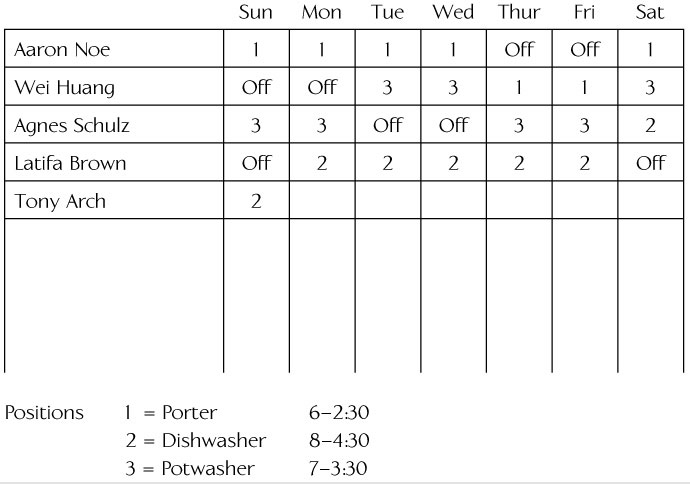 [Speaker Notes: Job rotation
Tony Arch is a casual/on call employee]
48
Labor Schedules
When possible, days off should be scheduled consecutively
Schedule work hours that are as consistent as possible (either day shifts/evening shifts or afternoon shifts)
In some cases managers can delegate the preparation of schedules to the employees themselves.
Fair & Employee Friendly
Increased job satisfaction and trust in management
Employee Schedule
Not-employee friendly, power abuse by managers
Fatigue, injury, resentment and loss of productivity
[Speaker Notes: When schedules are not employee-friendly, and managers abuse their powers, the results include fatigue, injury, resentment and loss of productivity. 
If schedules reflect fairness and management’s flexibility in meeting employee needs, there will be increased job satisfaction and trust in management.]